جامعة الشهيد حمه لخضر- بالوادي- الجزائركلية العلوم الاقتصادية والتجارية وعلوم التسييرقسم العلوم المالية والمحاسبية
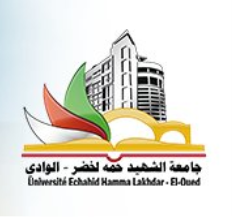 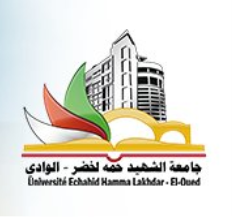 دروس على الخط                                                                                                 من إعداد الدكتور: صالح حميداتو        
مقياس : المراجعة والتدقيق الجبائي      
الموسم الجامعي 2022/2023
دروس على الخط                                                                        د. صالح حميداتو  مقياس المراجعة والتدقيق الجبائي                                                                موجهة لطلبة السنة الأولى ماستر محاسبة وتدقيق                                                                                    الموسم الجامعي 2022/2023
المحاضرة  الأولى: دراسة مقارنة بين المراجعة الجبائية والرقابة الجبائية
المحاضرة الأولى
المقارنة بين الرقابة الجبائية  والمراجعة الجبائية
أولا: من حيث المدخلات ( من يقوم بهذه العملية)

الرقابة الجبائية: تقوم بها إدارة الضرائب، وهي عدة أنواع.
الرقابة الجبائية: يقوم بها مراجع خارجي  أو داخلي، شخص معنوي أو طبيعي، يتمتع بمواصفات الحياد والاستقلالية، الكفاءة والاهلية والسر المهني.
ثانيا: من حيث المعالجة
الرقابة الجبائية: باعتبارها عملية إجبارية، فإن إجراءاتها محددة وفق ما جاء به قانون الإجراءات الجبائية وقوانين الضرائب المتعددة، والاخلال بهذه الإجراءات قد يبطل عملية المراجعة ويسقط نتائجها.
المراجعة الجبائية: هي عملية إختيارية تهدف إلى تجنب خطر الرقابة الجبائية، فإن إجراءاتها تتحكم فيها خبرة المراجِع والنشاط المراجَع، مع ضرورة العمل بمبادئ المراجعة كالتحكم في المساعدين وعقد  الاتفاقية مع المؤسسة وإنجاز تقرير المهمة...الخ
ثالثا: من حيث المخرجات (النتائج)ك
الرقابة الجبائية: تتمثل أهم مخرجاتها في ما يلي:
استدراك الحقوق المغفلة (المهربة)؛
أن تكون هذه الحقوق مثقلة بالعقوبات القانونية اللازمة ( عقوبات التأخيروعاء، عقوبات عدم الكفاية، عقوبات التأخير في التسديد..الخ)؛
الحرمان من الامتيازات الجبائية الممنوحة، نظير عدم الالتزام بشروط الاستفادة منها،
البرمجة في مستويات رقابية أخرى، في حالة سماح القانون بذلك.
المراجعة الجبائية  تتمثل مخرجاتها في ما يلي:
تقرير المراجع الذي يتضمن توصيات ذات طابع وقائي وأخرى ذات طابع علاجي
دروس على الخط                                                            د. صالح حميداتو  مقياس المراجعة والتدقيق الجبائي                                                                موجهة لطلبة السنة الأولى ماستر محاسبة وتدقيق
المراجعة الجبائية تهدف إلى التقليل من المخاطر المتأتية من الرقابة الجبائية، لهذا كان لزاما علينا التطرق لموضوع المخاطر الجبائية التي تعترض المؤسسة الاقتصادية.
دروس على الخط                                                                              د. صالح حميداتومقياس: المراجعة والتدقيق الجبائي – أولى ماستر محاسبة وتدقيقالمحاضرة الثانية
المخاطر الجبائية
دروس على الخط                                                                                د. صالح حميداتومقياس: المراجعة والتدقيق الجبائي – أولى ماستر محاسبة وتدقيق
يتعلق الخطر الجبائي بسلوك المؤسسة تجاه الإدارة الجبائية، فهو يتولد من عدم تقيد المؤسسة بالالتزامات الجبائية التي يحددها التشريع الجبائي، أو من عدم الفهم الجيد أو سوء ترجمة نصوص التشريع الجبائي، أو بغرض الغش والتهرب الجبائي.
دروس على الخط                                                                   د. صالح حميداتومقياس: المراجعة والتدقيق الجبائي – أولى ماستر محاسبة وتدقيق
تعريف الخطر الجبائي
الخطر الجبائي هو تلك الأعباء الإضافية التي تتحملها المؤسسة بسبب عدم احترامها للقواعد الضريبة، وتتمثل هذه الأعباء في العقوبات والغرامات عموما.
 ينشأ الخطر الضريبي نتيجة عدم احترام التشريع الجبائي أو بسبب التعقيد والغموض في النظام الضريبي.
دروس على الخط                                                              د. صالح حميداتومقياس: المراجعة والتدقيق الجبائي – أولى ماستر محاسبة وتدقيق
تسيير المخاطر الجبائية


إن تسيير الخطر الجبائي يهدف إلى تحديد الاحتياطات اللازمة لتفادي هذا الخطر وتتمثل في اتخاذ الإجراءات الوقائية التالية:
دروس على الخط                                                              د. صالح حميداتومقياس: المراجعة والتدقيق الجبائي – أولى ماستر محاسبة وتدقيق
احترام القواعد الجبائية المتعلقة بالتصريح واحترام آجال الدفع؛
أن توكل مهمة التسيير الجبائي لمختص يلم بالقواعد الضريبة وإنشاء خلية جبائية مكلفة بالتحسين الدائم للتسيير الجبائي واستغلال الإمكانيات المتاحة في ميدان الجباية؛
القيام بإجراءات المراقبة الجبائية الداخلية وتطوير مهمة المراجعة الجبائية؛
إنشاء قاعدة بيانات تسمح بمعالجة المعلومات وإطلاع المسيرين على المستجدات في المجال الجبائي.
دروس على الخط                                                        د. صالح حميداتومقياس: المراجعة والتدقيق الجبائي – أولى ماستر محاسبة وتدقيق
المحاضرة الثالثة

مصادر الخطر الجبائي في المؤسسة
إن تعاطي المؤسسة الجزائرية مع الجباية تعترضه عدة صعوبات تتلخص إجمالا في عنصرين اثنين:
ضعف التسيير الجبائي للمؤسسات؛
تعقد النظام الجبائي.
دروس على الخط                                                              د. صالح حميداتومقياس: المراجعة والتدقيق الجبائي – أولى ماستر محاسبة وتدقيق
أسباب ناجمة عن ضعف تسيير المؤسسة
إن عدم التحكم في التسيير الجبائي يشكل بطبيعة الحال أهم المخاطر الجبائية التي تعترض المؤسسة الجزائرية وذلك لعدة أسباب:
عدم المتابعة المستمرة للجانب الجبائي في المؤسسة؛
نتيجة المكانة غير اللائقة التي تحتلها الجباية ضمن أولويات المؤسسة الجزائرية؛
دروس على الخط                                                            د. صالح حميداتومقياس: المراجعة والتدقيق الجبائي – أولى ماستر محاسبة وتدقيق
أسباب ناجمة عن التشريع الجبائي

يعتبر التشريع الجبائي مصدرا للمخاطر الجبائية على المؤسسة الاقتصادية ويتجلى ذلك من خلال:
دروس على الخط                                                            د. صالح حميداتومقياس: المراجعة والتدقيق الجبائي – أولى ماستر محاسبة وتدقيق
التعديلات المستمرة في التشريع الجبائي تؤثر سلبا على تسيير جباية المؤسسة، حيث يصعب رصدها ومتابعتها سواء من قبل مسيري المؤسسات وحتى موظفي الإدارة الجبائية؛
تعدد الضرائب وارتفاع العبء الضريبي تؤدي بالمؤسسة إلى سلك طرق غير قانونية لتفادي دفع الضريبة
غياب الحوار بين الإدارة الجبائية والمؤسسة، مما يجعل الإدارة خصماً للمؤسسة بدل أن تكون المستشار والمساعد لها.
دروس على الخط                                                            د. صالح حميداتومقياس: المراجعة والتدقيق الجبائي – أولى ماستر محاسبة وتدقيق
أنواع المخاطر الجبائية
تهدف المراجعة الجبائية للمؤسسة إلى تحقيق الانتظام الجبائي وكذا الفعالية الجبائية، وعليه يمكننا تقسيم أنواع المخاطر الجبائية إلى:
مخاطر عدم الانتظام الضريبي؛
مخاطر الاختيارات الضريبية الخاطئة.
دروس على الخط                                                            د. صالح حميداتومقياس: المراجعة والتدقيق الجبائي – أولى ماستر محاسبة وتدقيق
مخاطر إن النظام الضريبي الجزائري نظامعدم الانتظام الضريبي
 تصريحي، أوجب للمؤسسات التزامات جبائية محددة وفقا لرزنامة زمنية محددة وإجراءات جبائية معلومة مسبقا، إن هذه الالتزامات المتعددة قد تضع المؤسسة موضع خطر جبائي يتمثل في تحملها تكاليف إضافية نتيجة عدم التزامها بالقواعد الجبائية أو عدم إيفاءها لشروط الاستفادة من امتيازات جبائية منتقاة وأهم وضعيات هذا الخطر هي:
دروس على الخط                                                            د. صالح حميداتومقياس: المراجعة والتدقيق الجبائي – أولى ماستر محاسبة وتدقيق
الامتناع أو التأخير في إيداع التصريحات: حيث تلجأ المصالح الجبائية إلى تقدير الأسس بطريقة تلقائية مع تطبيق عقوبات مالية محددة؛
 الغش في التصريح: حيث يتم تعديل الأوعية الجبائية مع تطبيق العقوبات؛
عدم مراقبة الاختيارات الجبائية: إن انتقاء المؤسسة لاختيار جبائي ما بهدف الحصول على مزاياه المالية لتدعيم قدرتها التمويلية قد يتحول إلى مصدر للخطر الجبائي وذلك عند عدم توفر شروط الاستفادة من هذه الخيارات أو توقف المؤسسة في مرحلة ما عن تحقيق الشروط الضرورية للحصول عليه.
دروس على الخط                                                            د. صالح حميداتومقياس: المراجعة والتدقيق الجبائي – أولى ماستر محاسبة وتدقيق
مخاطر الاختيارات الضريبة الخاطئة: 
	تسعى المؤسسة إلى الاستفادة من المزايا والخيارات التي يطرحها التشريع الجبائي وذلك بغية تدنئة الأعباء الضريبية ولكن لتحقيق هذا الهدف قد تعترض المؤسسة عدة مخاطر تتمثل في:
عدم الإيفاء بشروط الاستفادة من هذه الامتيازات.
دروس على الخط                                                            د. صالح حميداتومقياس: المراجعة والتدقيق الجبائي – أولى ماستر محاسبة وتدقيق
مظاهر المخاطر الجبائية في المؤسسة

المخاطر الأولية؛
مخاطر تسييرية أخرى.
دروس على الخط                                                            د. صالح حميداتومقياس: المراجعة والتدقيق الجبائي – أولى ماستر محاسبة وتدقيق
المخاطر الأولية
وهي المخاطر الناجمة عن الأخطاء المادية، والتي تقلصت بفضل استخدام الإعلام الآلي؛ 
المخاطر الناجمة عن خيارات جبائية غير ملائمة؛ 
 عدم الوفاء بشروط امتيازات معينة؛
الأخطاء الناجمة عن تفسيرات خاطئة للقانون الجبائي.
دروس على الخط                                                            د. صالح حميداتومقياس: المراجعة والتدقيق الجبائي – أولى ماستر محاسبة وتدقيق
الأخطاء المحاسبية
تظهر أهم الأخطاء المحاسبية:
 على مستوى الميزانية؛
على مستوى جدول حسابات النتائج؛ 
ترجع لعناصر مختلفة.
دروس على الخط                                                            د. صالح حميداتومقياس: المراجعة والتدقيق الجبائي – أولى ماستر محاسبة وتدقيق
المخاطر الناجمة عن أخطاء في الميزانية
دروس على الخط                                                            د. صالح حميداتومقياس: المراجعة والتدقيق الجبائي – أولى ماستر محاسبة وتدقيق
دروس على الخط                                                            د. صالح حميداتومقياس: المراجعة والتدقيق الجبائي – أولى ماستر محاسبة وتدقيق
دروس على الخط                                                            د. صالح حميداتومقياس: المراجعة والتدقيق الجبائي – أولى ماستر محاسبة وتدقيق
دروس على الخط                                                            د. صالح حميداتومقياس: المراجعة والتدقيق الجبائي – أولى ماستر محاسبة وتدقيق
دروس على الخط                                                            د. صالح حميداتومقياس: المراجعة والتدقيق الجبائي – أولى ماستر محاسبة وتدقيق
دروس على الخط                                                د. صالح حميداتومقياس: المراجعة والتدقيق الجبائي – أولى ماستر محاسبة وتدقيق
المحاضرة الرابعة

مفاهيم أساسية حول التسيير الجبائي
دروس على الخط                                                د. صالح حميداتومقياس: المراجعة والتدقيق الجبائي – أولى ماستر محاسبة وتدقيق
مفاهيم أساسية حول التسيير الجبائي
دروس على الخط                                                د. صالح حميداتومقياس: المراجعة والتدقيق الجبائي – أولى ماستر محاسبة وتدقيق
مفهوم التسيير الجبائي
التسيير الجبائي أحد فروع التسيير المالي ويقصد به إدراج العامل الجبائي في إتخاذ القرار، وذلك بهدف تمكين المؤسسة من الاستفادة من المزايا التي يطرحها التشريع الجبائي وتقليص الأعباء الضريبية إلى حدها الأدنى وذلك من خلال قدرتها على إستغلال الفرص والمزايا الضريبية التي يمنحها القانون والتحكم فيها، وكذلك البحث عن أحسن الطرق والخيارات الجبائية وتوظيفها لفائدة المؤسسة في ظل الإلتزام بقواعد التشريع الجبائي
دروس على الخط                                                د. صالح حميداتومقياس: المراجعة والتدقيق الجبائي – أولى ماستر محاسبة وتدقيق
تعريف كريستين كوليت (Christine Collette) للتسيير الجبائي :
"إن تسيير الضريبة يعني أن الضريبة التي هي بمثابة إلتزام قانوني للمؤسسة يمكن أن تستخدم لصالح المؤسسة وأن تصبح متغيراً فعالاً في استراتيجيتها بدلاً من السلبية تجاه الجباية، يطرح الاستعمال الفعال والذكي لها"
دروس على الخط                                                د. صالح حميداتومقياس: المراجعة والتدقيق الجبائي – أولى ماستر محاسبة وتدقيق
أبعاد التسيير الجبائي

البعد الأول:  التسيير الجبائي ينظر إليه من ناحية سلوك المؤسسة تجاه الالتزامات التي تفرضها الإدارة الجبائية.
البعد الثاني:التسيير الجبائي ينظر إليه على أنه مجموعة القرارات الجبائية التي تلائم مصلحة المؤسسة.
دروس على الخط                                                د. صالح حميداتومقياس: المراجعة والتدقيق الجبائي – أولى ماستر محاسبة وتدقيق
دروس على الخط                                                د. صالح حميداتومقياس: المراجعة والتدقيق الجبائي – أولى ماستر محاسبة وتدقيق
ضرورة التسيير الجبائي للمؤسسة الاقتصادية
إن استمرار ونمو المؤسسة الاقتصادية مرهون بقدرة وكفاءة المسير في صنع القرارات المهمة خاصة فيما يتعلق بالقرارات التمويلية، والتي يتوقف عليها تعظيم العوائد وتدنئة التكاليف إلى أدنى قدر ممكن.


 ولتحقيق هذا يجب أن يدرك المسير جميع العوامل المؤثرة على صنع هذه القرارات وتمت الإحاطة بمحيط المؤسسة بمكوناته الداخلية والخارجية.
دروس على الخط                                             د. صالح حميداتومقياس: المراجعة والتدقيق الجبائي – أولى ماستر محاسبة وتدقيقمكونات المحيط الداخلي للمؤسسة
دروس على الخط                                             د. صالح حميداتومقياس: المراجعة والتدقيق الجبائي – أولى ماستر محاسبة وتدقيقأبرز مكونات المحيط الخارجي للمؤسسة
دروس على الخط                                             د. صالح حميداتومقياس: المراجعة والتدقيق الجبائي – أولى ماستر محاسبة وتدقيق
مميزات التسيير الجبائي
تعمل المؤسسة الاقتصادية على تسخير كل طاقاتها من أجل تحقيق نتيجة إيجابية تضمن لها البقاء والمنافسة والتوسع وذلك من خلال إتباع سياسة تسييرية ناجعة تهدف إلى تخفيض التكاليف وترشيد النفقات، ومن هنا جاء التسيير الجبائي، حيث أصبح المسير الجبائي يتعامل مع الضريبة بأنها من المعطيات القابلة للتحكم والتعامل معها كإحدى أهم محددات اتخاذ القرار داخل المؤسسة.
دروس على الخط                                             د. صالح حميداتومقياس: المراجعة والتدقيق الجبائي – أولى ماستر محاسبة وتدقيق
أبعاد التسيير الجبائي
التسيير الجبائي ينظر إليه من ناحية سلوك المؤسسة تجاه الالتزامات التي تفرضها الإدارة الجبائية؛
التسيير الجبائي ينظر إليه على أنه مجموعة القرارات الجبائية التي تلائم مصلحة المؤسسة.
دروس على الخط                                             د. صالح حميداتومقياس: المراجعة والتدقيق الجبائي – أولى ماستر محاسبة وتدقيق
خصائص التسيير الجبائي
استعمال الوسائل المشروعة قانونا
القرار الطوعي للتسيير الجبائي
دروس على الخط                                             د. صالح حميداتومقياس: المراجعة والتدقيق الجبائي – أولى ماستر محاسبة وتدقيقالمحاضرة الخامسة
التمييز بين التسيير الجبائي وكل من الغش الضريبي، والتهرب الضريبي
دروس على الخط                                             د. صالح حميداتومقياس: المراجعة والتدقيق الجبائي – أولى ماستر محاسبة وتدقيق
الغش الضريبي هو إرادة التملص من الضريبة المستحقة فعلاً باستعمال طرق غير مشروعة
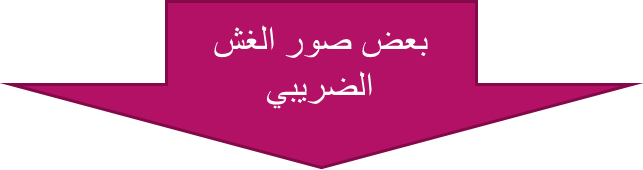 دروس على الخط                                             د. صالح حميداتومقياس: المراجعة والتدقيق الجبائي – أولى ماستر محاسبة وتدقيق
وغيرها
دروس على الخط                                             د. صالح حميداتومقياس: المراجعة والتدقيق الجبائي – أولى ماستر محاسبة وتدقيق
شروط الغش الضريبي
العنصر المعنوي ارتكاب الفعل من طرف المكلف بالضريبة بنية سيئة (عن وعي)
العنصر المادي تخفيض أساس الاقتطاع الضريبي بصورة غير قانونية
دروس على الخط                                             د. صالح حميداتومقياس: المراجعة والتدقيق الجبائي – أولى ماستر محاسبة وتدقيق
التهرب الضريبي


هو استغلال ثغرات ونقائص التشريع من أجل تخفيض العبء الضريبي
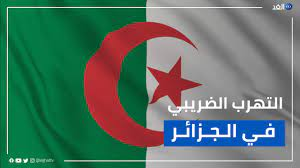 دروس على الخط                                             د. صالح حميداتومقياس: المراجعة والتدقيق الجبائي – أولى ماستر محاسبة وتدقيق
التسيير الجبائي
هو تحليل التشريعات ودراستها من أجل تحسس وإيجاد مختلف الخيارات الممنوحة من طرف المشرع. 
 إيجاد هامش حركة ضمن الإطار القانوني
الهدف هو تدنئة العبء الضريبي
دروس على الخط                                             د. صالح حميداتومقياس: المراجعة والتدقيق الجبائي – أولى ماستر محاسبة وتدقيق
أهداف التسيير الجبائي للمؤسسات
تحقيق الأمن الجبائي
  التحكم في العبء الجبائي
ضمان الفعالية الجبائية
خدمة إستراتيجية المؤسسة
دروس على الخط                                             د. صالح حميداتومقياس: المراجعة والتدقيق الجبائي – أولى ماستر محاسبة وتدقيق
أولا- تحقيق الأمن الجبائي
يعني أن تكون المؤسسة في وضعية قانونية تجاه إدارة الضرائب
احترام المؤسسة لالتزاماتها الجبائية
تحقيق الانتظام الضريبي
 تفعيل المراجعة الجبائية باعتبارها أداة من أدوات التسيير الجبائي حيث تسمح بتشخيص الالتزامات الجبائية للمؤسسة، وتخفيض العبء الضريبي، وجعل التسيير أحسن أداء وأكثر فاعلية.
دروس على الخط                                             د. صالح حميداتومقياس: المراجعة والتدقيق الجبائي – أولى ماستر محاسبة وتدقيق
ثانيا- التحكم في العبء الجبائي
دروس على الخط                                             د. صالح حميداتومقياس: المراجعة والتدقيق الجبائي – أولى ماستر محاسبة وتدقيق
أولا- العبء الجبائي المطلق
 (كمية الأموال التي تحملها الممول الفعلي للضريبة خلال فترة معينة)
العبء الجبائي المطلق = الحصيلة الضريبية التي تحملها القطاع فعلا / عدد أفراد القطاع
دروس على الخط                                             د. صالح حميداتومقياس: المراجعة والتدقيق الجبائي – أولى ماستر محاسبة وتدقيق
ثانيا- العبء الجبائي النسبي

هو عبارة عن العبء الجبائي المطلق منسوبا إلى المقدرة التكلفية للممول

العبء الجبائي النسبي = العبء الجبائي المطلق / المقدرة التكلفية للممول
دروس على الخط                                             د. صالح حميداتومقياس: المراجعة والتدقيق الجبائي – أولى ماستر محاسبة وتدقيق
ضمان الفعّالية الجبائية

الفعالية الجبائية:يقصد بها استعداد المؤسسة لاستغلال الفرص والمزايا الضريبية التي يمنحها القانون والتحكم فيها.
دروس على الخط                                             د. صالح حميداتومقياس: المراجعة والتدقيق الجبائي – أولى ماستر محاسبة وتدقيق
إن تحقيق الفعالية الجبائية مرتبط بمدى إدراك المؤسسة، وتمتع مسيريها الجبائيين بأفق واسع، ودراية كبيرة تسمح لهم بإدراك أنه يمكن تحقيق هدف جبائي بواسطة خيارات قانونية لها أثار جبائية وإمكانية ممارسة الخيارات الضريبية الأكثر نفعاً من أجل تعديل العبء الضريبي الذي تتحمله دون الإخلال بقواعد التشريع الضريبي المعمول
دروس على الخط                                             د. صالح حميداتومقياس: المراجعة والتدقيق الجبائي – أولى ماستر محاسبة وتدقيق
رابعا- خدمة استراتيجية المؤسسة
إن التسيير الجبائي هو جزء من نظام التسيير العام للمؤسسة، يجب أن يحدد أهدافه تبعاً للأهداف الاستراتيجية للمؤسسة.
المعطيات الجبائية تتدخل في تحديد الخيارات الاستراتيجية للمؤسسة، بحيث تؤخذ كإحدى محددات اتخاذ القرار الاستراتيجي، ويتجلى ذلك من خلال:
الدور الذي تلعبه الجباية في اختيار الشكل القانوني للمؤسسة نتيجة اختلاف الأحكام الجبائية التي تطبق على كل منها
الدور الذي تلعبه الجباية في اختيار المكان الجغرافي للنشاط، داخل الدولة الواحدة أو بين الدول نتيجة اختلاف الامتيازات والتحفيزات الجبائية الممنوحة
تحديد خيارات النمو مثل أشكال التمويل ومدى تأثير العامل الجبائي في صناعة قرار التمويل
دروس على الخط                                             د. صالح حميداتومقياس: المراجعة والتدقيق الجبائي – أولى ماستر محاسبة وتدقيق
من خلال العلاقة بين الجباية والاستراتيجية فإن القرارات التي تتخذها المؤسسة، كالاستثمار، التوظيف، رفع رقم الأعمال...وغيرها مرتبط بالنظام الجبائي الذي تعمل فيه
دروس على الخط                                             د. صالح حميداتومقياس: المراجعة والتدقيق الجبائي – أولى ماستر محاسبة وتدقيق
الضريبة تستعمل لخدمة أهداف المؤسسة كما يمكن أن تتحول إلى متغير فعال في تحديد إستراتيجيتها.
دروس على الخط                                             د. صالح حميداتومقياس: المراجعة والتدقيق الجبائي – أولى ماستر محاسبة وتدقيق                                        المحاضرة السادسة
دروس على الخط                                             د. صالح حميداتومقياس: المراجعة والتدقيق الجبائي – أولى ماستر محاسبة وتدقيق
دروس على الخط                                             د. صالح حميداتومقياس: المراجعة والتدقيق الجبائي – أولى ماستر محاسبة وتدقيق
أسس التسيير الجبائي
اختيار الطريقة الأقل تكلفة من حال استغلال نقاط الضعف أو الثغرات المتواجدة في لتشريع الجبائي
اختيار الطريقة الأقل تكلفة من حال استغلال نقاط الضعف أو الثغرات المتواجدة في لتشريع الجبائي
اختيار الطريقة الأقل تكلفة من حال استغلال نقاط الضعف أو الثغرات المتواجدة في لتشريع الجبائي
اختيار الطريقة الأقل تكلفة من حال استغلال نقاط الضعف أو الثغرات المتواجدة في لتشريع الجبائي
دروس على الخط                                             د. صالح حميداتومقياس: المراجعة والتدقيق الجبائي – أولى ماستر محاسبة وتدقيق
دروس على الخط                                             د. صالح حميداتومقياس: المراجعة والتدقيق الجبائي – أولى ماستر محاسبة وتدقيق
دروس على الخط                                             د. صالح حميداتومقياس: المراجعة والتدقيق الجبائي – أولى ماستر محاسبة وتدقيق
مبادئ التسيير الجبائي
مبدأ الحرية في التسيير 
مبدأ عدم التدخل في التسيير
دروس على الخط                                             د. صالح حميداتومقياس: المراجعة والتدقيق الجبائي – أولى ماستر محاسبة وتدقيق
حدود التسيير الجبائي

رغم الحرية التي أقرها المشرع للمؤسسة في تسيير حياتها إلا أنه يجب أن يتم في ظل التقيد ببعض الحدود وهي:
دروس على الخط                                             د. صالح حميداتومقياس: المراجعة والتدقيق الجبائي – أولى ماستر محاسبة وتدقيق
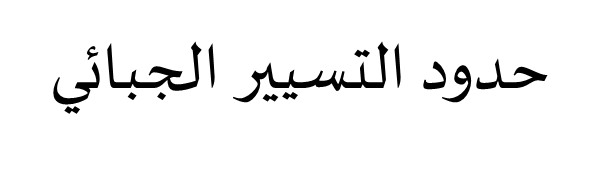 دروس على الخط                                             د. صالح حميداتومقياس: المراجعة والتدقيق الجبائي – أولى ماستر محاسبة وتدقيق
أعطى المشرع كامل الحرية للمؤسسة في تسيير حياتها في ظل احترام القواعد القانونية المعمول بها، فعدم احترام التشريعات الجبائية في تسيير المؤسسة يعتبر تعسفاً قانونياً.
أولا- الحدود القانونية
دروس على الخط                                             د. صالح حميداتومقياس: المراجعة والتدقيق الجبائي – أولى ماستر محاسبة وتدقيق
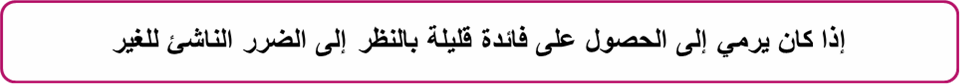 يعتبر استعمال الحق تعسفاً في الأحوال التالية
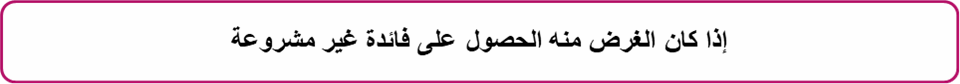 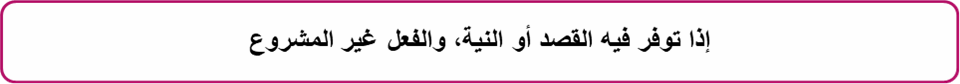 دروس على الخط                                             د. صالح حميداتومقياس: المراجعة والتدقيق الجبائي – أولى ماستر محاسبة وتدقيق
أبرز مظاهر التعسف التي يجب أن يتجنبها المسير
تشويه الطبيعة الحقيقية للعمليات كتخفيض قيم العقود والصفقات
إخفاء الطبيعة الحقيقة للعملية عن طريق تعاقدات صورية هدفها تجنب أو تخفيض العبء الضريبي
التصرفات الوهمية كتظاهر المؤسسة بالقيام بعمليات خالية من كل حقيقة، مثل تزييف العقود والفواتير والمؤسسات الوهمية
تحقيق الهدف الضريبي الصرف، فمجرد انعدام أي هدف غير التملص من /أو تخفيض الضريبة، يحق لإدارة الضرائب أن تؤهل التصرف لأن يكون تعسفاً في استعمال الحق
استعمال أشخاص أو مؤسسات وسيطة لإخفاء المكلف الحقيقي
التسيير من خلال عدم التوافق بين الفعل والعقد المقدم للإدارة، والعقد المنجز بين المؤسسة وباقي الأطراف مثل التصريح بمعاملة عقارية في شكل هبة رغم أنها تمت في شكل بيع
دروس على الخط                                             د. صالح حميداتومقياس: المراجعة والتدقيق الجبائي – أولى ماستر محاسبة وتدقيق
ثانيا – الحدود المالية
التصرف غير العادي في التسيير هو ذلك الذي يكون ضد مصالح المؤسسة والذي لا يقدم أي مقابل مباشر أو غير مباشر، مادي أو غير مادي لمؤسسة هدفها تحقيق الربح، وهو فعل لا يشكل خرقا للالتزامات الجبائية للمؤسسة وعليه فإن النظر في هذا التصرف يكون على المستوى الاقتصادي وليس القانوني.
دروس على الخط                                             د. صالح حميداتومقياس: المراجعة والتدقيق الجبائي – أولى ماستر محاسبة وتدقيق
ومن بين الأفعال غير العادية في التسيير
تقديم قروض للمسيرين بدون فوائد؛
تحمل المؤسسة لأعباء خاصة للمسير؛
التنازل عن عقارات للمسيرين بأسعار منخفضة عن الأسعار الحقيقية؛
التنازل عن حقوق تجاه مؤسسات ليست لها علاقة تجارية دائمة مع المؤسسة، والسبب الوحيد لذلك قد يكون وجود نفس الشركاء أو المسيرين في المؤسستين.
دروس على الخط                                             د. صالح حميداتومقياس: المراجعة والتدقيق الجبائي – أولى ماستر محاسبة وتدقيق
المحاضرة السابعة
  
التصريحات الجبائية
دروس على الخط                                             د. صالح حميداتومقياس: المراجعة والتدقيق الجبائي – أولى ماستر محاسبة وتدقيق
تعريف التصريحات الجبائية:

هي عبارة عن وثائق يستلمها المكلف من إدارة الضرائب من أجل التصريح فيها برقم أعماله أو أرباحه أو تكاليفه...الخ، ثم يقوم بإرجاعها لمصلحة الضرائب كدليل إثبات تستعين به هذه الأخيرة لتحديد مبلغ الضريبة المناسب للمكلف.
دروس على الخط                                             د. صالح حميداتومقياس: المراجعة والتدقيق الجبائي – أولى ماستر محاسبة وتدقيق
أهمية التصريحات الجبائية
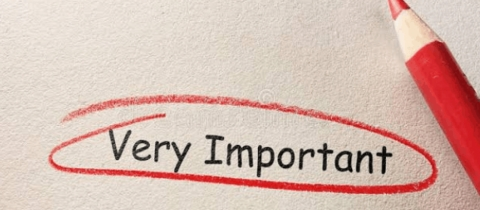 دروس على الخط                                             د. صالح حميداتومقياس: المراجعة والتدقيق الجبائي – أولى ماستر محاسبة وتدقيق
دروس على الخط                                             د. صالح حميداتومقياس: المراجعة والتدقيق الجبائي – أولى ماستر محاسبة وتدقيق
أهمية التصريحات الجبائية بالنسبة للإدارة
دروس على الخط                                             د. صالح حميداتومقياس: المراجعة والتدقيق الجبائي – أولى ماستر محاسبة وتدقيق
دروس على الخط                                             د. صالح حميداتومقياس: المراجعة والتدقيق الجبائي – أولى ماستر محاسبة وتدقيق
المحاضرة الثامنة

أنواع التصريحات الضريبية حسب المشرع الجبائي الجزائري
دروس على الخط                                             د. صالح حميداتومقياس: المراجعة والتدقيق الجبائي – أولى ماستر محاسبة وتدقيق
أقر المشرع الجزائري عدة تصريحات وألزم المكلفين بالضريبة بالالتزام بإيداعها في الآجال المحددة وبالكيفية المناسبة، وذلك بمراعاة تاريخ الإيداع ومكان الإيداع و إجراءات حساب الأوعية الضريبية وتطبيق المعدلات المناسبة
دروس على الخط                                             د. صالح حميداتومقياس: المراجعة والتدقيق الجبائي – أولى ماستر محاسبة وتدقيق
التصريح بالوجود

يلتزم المكلفون بالضريبة الخاضعون للضريبة على الدخل الإجمالي أو الضريبة على أرباح الشركات بإيداع تصريح نموذج (G08) الذي يقر من خلاله الشخص الطبيعي أو المعنوي بأنه أصبح مكلفا بالضريبة، ويمكنه الاطلاع ومعرفة التزاماته الجبائية
دروس على الخط                                             د. صالح حميداتومقياس: المراجعة والتدقيق الجبائي – أولى ماستر محاسبة وتدقيق
يجب إيداع هذا التصريح (G08) في الأيام الثلاثين الأولى الموالية لتاريخ بداية النشاط لدى  المركز الجواري للضرائب أو مركز الضرائب المختص إقليميا، او مديرية كبريات المؤسسات.
إن الإخلال بهذا الالتزام يعرض صاحبه لغرامة جبائية مقدارها 30.000 دج.
دروس على الخط                                             د. صالح حميداتومقياس: المراجعة والتدقيق الجبائي – أولى ماستر محاسبة وتدقيق
التصريحات الشهرية

G50

G50A
دروس على الخط                                             د. صالح حميداتومقياس: المراجعة والتدقيق الجبائي – أولى ماستر محاسبة وتدقيق
طبيعة الضريبة ( المصرح بها شهريا)
 الضريبة على الدخل الإجمالي / الأرباح الصناعية والتجارية للنظام الحقيقي، الأقساط المؤقتة
الضريبة على أرباح الشركات - الأقساط المؤقتة
 الضريبة على الدخل الإجمالي / مداخيل رؤوس الأموال المنقولة – الاقتطاع من المصدر
الضريبة على الدخل الإجمالي / المرتبات والأجور - الاقتطاع من المصدر
الرسم على النشاط المهني / الأقساط المؤقتة الرسم على القيمة المضافة
دروس على الخط                                             د. صالح حميداتومقياس: المراجعة والتدقيق الجبائي – أولى ماستر محاسبة وتدقيق
مكان إيداع التصريح  الشهري

 قباضة الضرائب المتواجدة في مكان ممارسة النشاط.( مركز الضرائب- المركز الجواري للضرائب- مديرية كبريات المؤسسات)
دروس على الخط                                             د. صالح حميداتومقياس: المراجعة والتدقيق الجبائي – أولى ماستر محاسبة وتدقيق
آخر أجل لإيداع التصريح الشهري

 اليوم العشرون (20) من الشهر  إذا كان هذا اليوم عطلة يؤجل التصريح إلى أول يوم عمل.
دروس على الخط                                             د. صالح حميداتومقياس: المراجعة والتدقيق الجبائي – أولى ماستر محاسبة وتدقيق
الأشخاص الواجب عليهم إكتتاب التصريح

 كل مكلف بالضريبة تابع للنظام الحقيقي
دروس على الخط                                             د. صالح حميداتومقياس: المراجعة والتدقيق الجبائي – أولى ماستر محاسبة وتدقيق
دروس على الخط                                             د. صالح حميداتومقياس: المراجعة والتدقيق الجبائي – أولى ماستر محاسبة وتدقيق
دروس على الخط                                             د. صالح حميداتومقياس: المراجعة والتدقيق الجبائي – أولى ماستر محاسبة وتدقيق
التصريحات السنوية
كل مكلف خاضع للضرائب المباشرة والرسوم المماثلة، وجب عليه اكتتاب تصريح سنوي بمداخيله حدد آخر أجل لذلك يوم 30 أفريل من السنة التي تلي سنة تحقيق هذا الدخل
دروس على الخط                                                 د. صالح حميداتومقياس: المراجعة والتدقيق الجبائي – أولى ماستر محاسبة وتدقيق
دروس على الخط                                                 د. صالح حميداتومقياس: المراجعة والتدقيق الجبائي – أولى ماستر محاسبة وتدقيق
التصريح السنوي بالنسبة للأشخاص الطبيعيون

تصريح الضريبة على الدخل الإجمالي

G01
دروس على الخط                                                 د. صالح حميداتومقياس: المراجعة والتدقيق الجبائي – أولى ماستر محاسبة وتدقيق
المكلفون الخاضعون للضريبة على الدخل الإجمالي(IRG)، ملزمون باكتتاب وإيداع تصريحات بمداخيلهم وحدد لذلك يوم 30 أفريل من السنة التي تلي سنة تحقيق هذا الدخل كآخر أجل
دروس على الخط                                                 د. صالح حميداتومقياس: المراجعة والتدقيق الجبائي – أولى ماستر محاسبة وتدقيق
التصريح بالأرباح المهنية
أو 
التصريح بالمداخيل الفئوية

G11
دروس على الخط                                                     د. صالح حميداتومقياس: المراجعة والتدقيق الجبائي – أولى ماستر محاسبة وتدقيق
يتوجب على المكلفين بالضريبة الخاضعون الضريبة على الدخل الإجمالي إيداع تصريح بالأرباح المهنية نموذج ج 11، على مستوى مركز الضرائب  أو مديرية كبريات المؤسسات لنشاط المكلف وذلك قبل الفاتح من شهر ماي من السنة التي تلي سنة تحقيق الدخل ورقم الأعمال المحقق.
دروس على الخط                                                 د. صالح حميداتومقياس: المراجعة والتدقيق الجبائي – أولى ماستر محاسبة وتدقيق
التصريح السنوي الخاص بالأشخاص المعنويين

G04
دروس على الخط                                                     د. صالح حميداتومقياس: المراجعة والتدقيق الجبائي – أولى ماستر محاسبة وتدقيق
المكلفون الخاضعون للضريبة على أرباح الشركات ملزمون باكتتاب وإيداع تصريح سنوي بمجمل المداخيل المحققة من قبل الشركة وفق النموذج ج4، يودع هذا التصريح كآخر أجل يوم 30 افريل من السنة التي تلي سنة تحقيق هذا الدخل، كما يتعين على هذه الشركات مسك محاسبة قانونية وفق ما نص عليه النظام المحاسبي المالي وكذا المواد من 9 إلى 11 من القانون التجاري.
دروس على الخط                                                 د. صالح حميداتومقياس: المراجعة والتدقيق الجبائي – أولى ماستر محاسبة وتدقيق
G04
يبين هذا التصريح النتيجة المحاسبية والنتيجة  الجبائية وتفصيل الأنشطة في حال اختلاف معدلات الإخضاع للضريبة على أرباح الشركات مع الإشارة إلى الربح المعفى ونسبة الإعفاء والمبالغ المعاد استثمارها.
دروس على الخط                                                 د. صالح حميداتومقياس: المراجعة والتدقيق الجبائي – أولى ماستر محاسبة وتدقيق
التصريحات الجبائية الخاصة بالضريبة الجزافية الوحيدة
دروس على الخط                                                 د. صالح حميداتومقياس: المراجعة والتدقيق الجبائي – أولى ماستر محاسبة وتدقيق
تطبق الضريبة الجزافية الوحيدة على الأشخاص الطبيعيين الذين يمارسون نشاطا صناعيا، تجاريا حرفيا أو غير تجاري والذين لا يتعدى رقم أعمالهم أو إيراداتهم المهنية 8.000.000 دج ماعدا تلك التي اختارت الخضوع للنظام الحقيقي.
دروس على الخط                                                 د. صالح حميداتومقياس: المراجعة والتدقيق الجبائي – أولى ماستر محاسبة وتدقيق
يستثنى من نظام الضريبة الجزافية الوحيدة الأنشطة التالية:
 أنشطة الترقية العقارية وتقسيم الأراضي؛
أنشطة استيراد السلع والبضائع الموجهة لإعادة بيعها على حالها؛
التجارة بالجملة؛
الأنشطة الممارسة من طرف الوكلاء
دروس على الخط                                                    د. صالح حميداتومقياس: المراجعة والتدقيق الجبائي – أولى ماستر محاسبة وتدقيق
أنشطة العيادات  والمؤسسات الصحية ومخابر التحاليل؛
أنشطة الاطعام والفندقة المصنفة؛
القائمون بعمليات تكرير وإعادة رسكلة المعادن النفيسة؛
الاشغال العمومية والري والبناء؛
دروس على الخط                                                    د. صالح حميداتومقياس: المراجعة والتدقيق الجبائي – أولى ماستر محاسبة وتدقيق
معدل الضريبة الجزافية الوحيدة
5% لأنشطة الإنتاج و بيع السلع
12% لباقي الأنشطة الأخرى
دروس على الخط                                                    د. صالح حميداتومقياس: المراجعة والتدقيق الجبائي – أولى ماستر محاسبة وتدقيق
التزامات المكلفون بالضريبة الجزافية الوحيدة (IFU)
دروس على الخط                                                    د. صالح حميداتومقياس: المراجعة والتدقيق الجبائي – أولى ماستر محاسبة وتدقيق
اكتتاب تصريح تقديري  برقم الاعمال قبل ال30 جوان من كل سنة كحد أقصى نموذج G12؛
اكتتاب التصريح النهائي برقم الاعمال المحقق فعلا على الأكثر يوم 20 جانفي من السنة ن+1 نموذج Serie G12ter  
أما بالنسبة للمكلفين الجدد يتعين عليهم إيداع التصريح برقم الأعمال التقديري للضريبة الجزافية الوحيدة نموذج (Serie G12bis)
دروس على الخط                                                    د. صالح حميداتومقياس: المراجعة والتدقيق الجبائي – أولى ماستر محاسبة وتدقيق
التزامات التسديد للضريبة الجزافية الوحيدة
دروس على الخط                                                    د. صالح حميداتومقياس: المراجعة والتدقيق الجبائي – أولى ماستر محاسبة وتدقيق
تسديد مبلغ الضريبة الكلي لدي قباضة الضرائب بالمركز الجواري للضرائب قبل 30 جوان من كل سنة؛
دروس على الخط                                                    د. صالح حميداتومقياس: المراجعة والتدقيق الجبائي – أولى ماستر محاسبة وتدقيق
الدفع بالتقسيط للضريبة المستحقة:
دفع 50% عند إيداع التصريح المؤقت؛ 
مبلغ ال 50% المتبقية فتسدد على دفعتين متساويتين كما يلي:
- الدفعة الأولى من 1 إلى 15 سبتمبر أما الدفعة الثانية من  1 إلى 15 ديسمبر.
دروس على الخط                                                    د. صالح حميداتومقياس: المراجعة والتدقيق الجبائي – أولى ماستر محاسبة وتدقيق
حدد مبلغ 10.000دج كحد أدنى للضريبة (المادة 365 من قانون الضرائب المباشرة والرسوم المماثلة).
دروس على الخط                                                    د. صالح حميداتومقياس: المراجعة والتدقيق الجبائي – أولى ماستر محاسبة وتدقيق
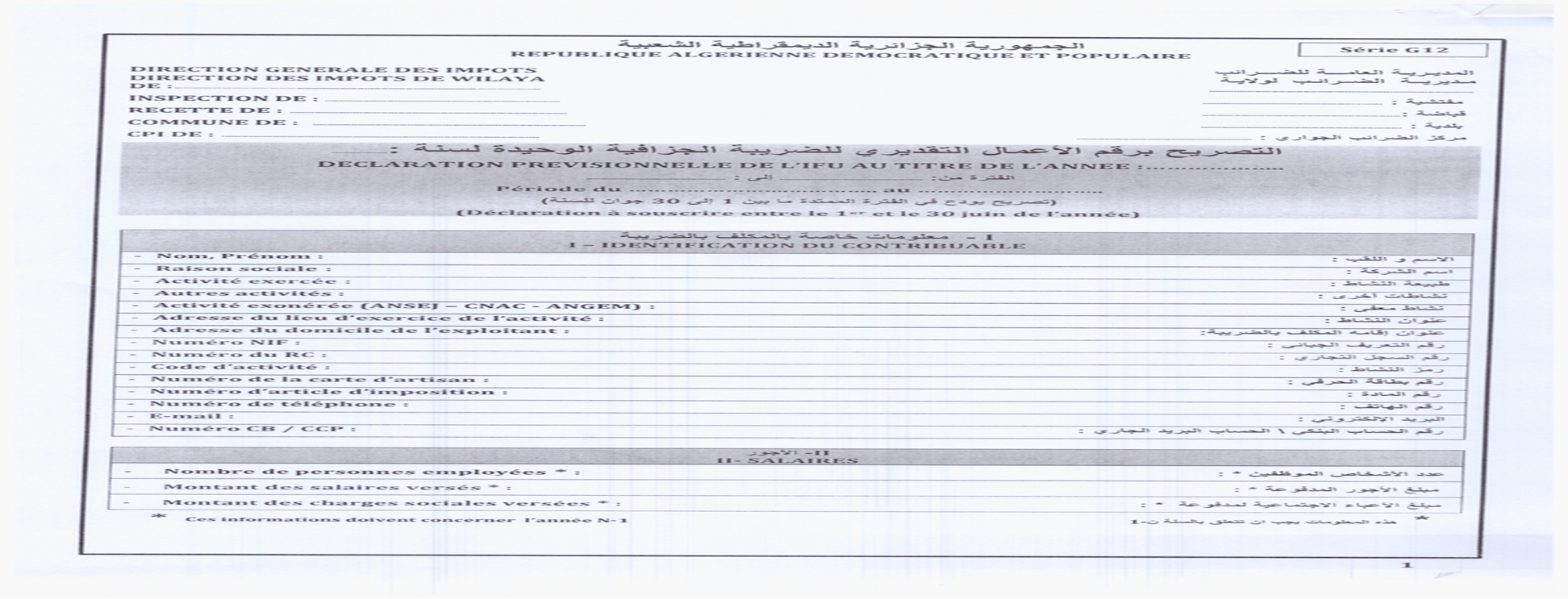 التصريح التقديري
دروس على الخط                                                    د. صالح حميداتومقياس: المراجعة والتدقيق الجبائي – أولى ماستر محاسبة وتدقيق
التصريح التقديري للمكلفين الحدد  (G12BIS)
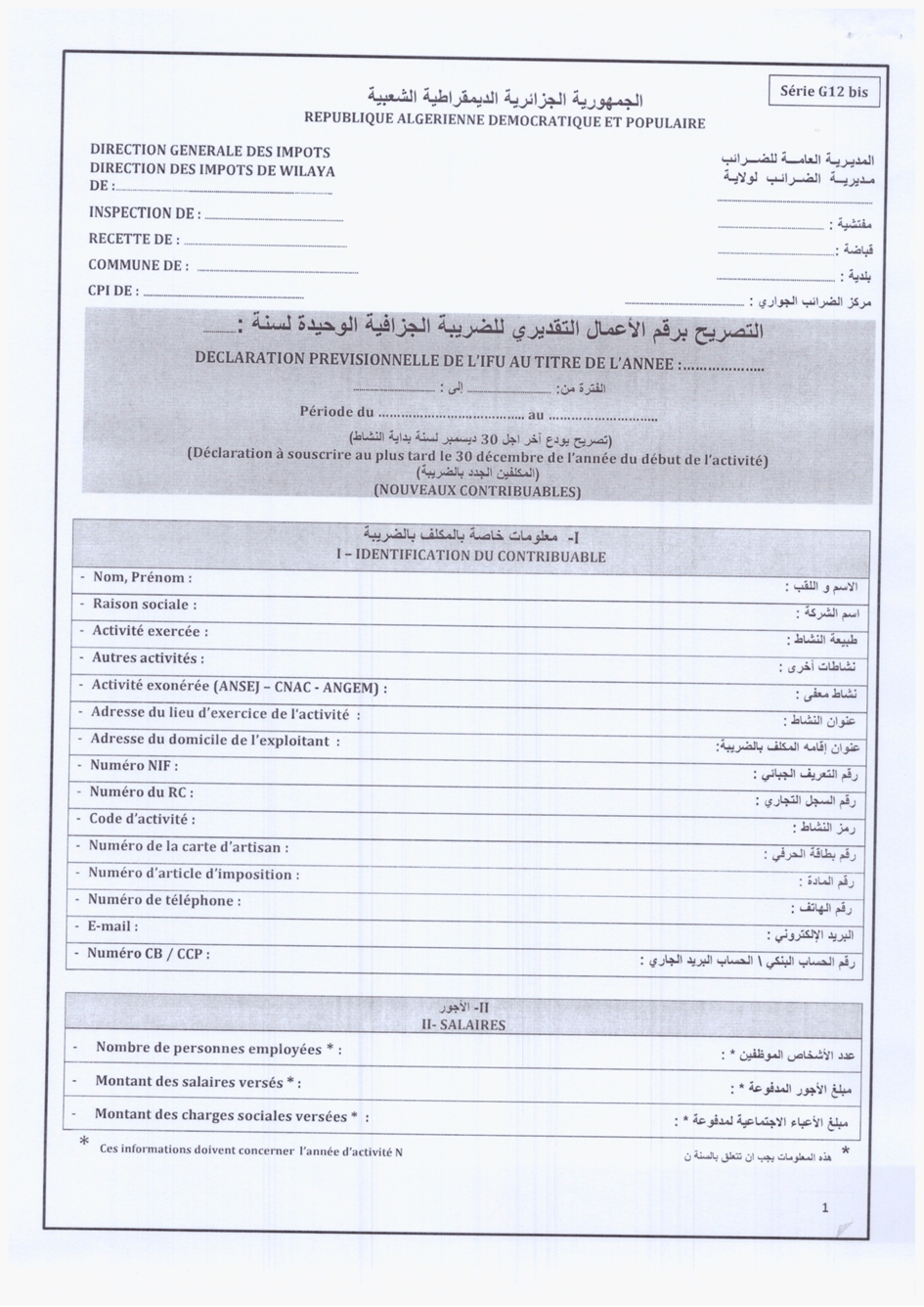 التصريح التقديري للمكلفين الحدد  (G12BIS)
دروس على الخط                                                    د. صالح حميداتومقياس: المراجعة والتدقيق الجبائي – أولى ماستر محاسبة وتدقيق
التصريح التكميلي
دروس على الخط                                                    د. صالح حميداتومقياس: المراجعة والتدقيق الجبائي – أولى ماستر محاسبة وتدقيق
التزامات محاسبية  أخرى
دروس على الخط                                                    د. صالح حميداتومقياس: المراجعة والتدقيق الجبائي – أولى ماستر محاسبة وتدقيق
مسك سجل مرقم ومؤشر عليه من طرف المصالح الجبائية، يتضمن تلخيص سنوي وتسجل فيه تفاصيل مشترياتهم المدعمة بالفواتير و غيرها من المستندات الثبوتية؛
مسك سجل مرقم ومؤشر عليه يخصص لتسجيل المبيعات؛
المكلفون الذين يمارسون نشاط تأدية الخدمات، يجب عليهم حيازة دفتر يومي يتم ضبطه يوما بيوم  تسجل فيه الإيرادات والنفقات المهنية.
دروس على الخط                                                    د. صالح حميداتومقياس: المراجعة والتدقيق الجبائي – أولى ماستر محاسبة وتدقيق
المحاضرة التاسعة

المراجعة الجبائية
دروس على الخط                                                    د. صالح حميداتومقياس: المراجعة والتدقيق الجبائي – أولى ماستر محاسبة وتدقيق
تعريف المراجعة الجبائية 
هي إختبار إنتقادي للحالة الجبائية للمؤسسة ومدى إحترامها للقوانين والتشريعات المعمول بها، فهي العملية التي تهتم بالتأكد والتحقق من مدى إنتظام المؤسسة تجاه إدارة الضرائب، وكذا تطوير التسيير الضريبي من أجل الاقتصاد في مبلغ الضريبة.
دروس على الخط                                                    د. صالح حميداتومقياس: المراجعة والتدقيق الجبائي – أولى ماستر محاسبة وتدقيق
أهداف المراجعة الجبائية
مراجعة الوضعية الجبائية للمؤسسة؛
إستخراج النقائص المحتملة ذات الطابع الجبائي؛
كشف وتوضيح الإمكانيات التشريعية المقدمة في المجال الجبائي وخاصة تلك التي تسمح بالإقتصاد في الضريبة؛
وضع تحسينات ضرورية على الإجراءات ذات النمط الجبائي؛
تقييم المخاطر الجبائية.
دروس على الخط                                                    د. صالح حميداتومقياس: المراجعة والتدقيق الجبائي – أولى ماستر محاسبة وتدقيق
أهمية المراجعة الجبائية
المراجعة الجبائية تسمح بإكتشاف نقاط الضعف ونقاط قوة المؤسسة من خلال إعداد تشخيص جبائي لها وهذا بهدف تصحيح الأولى (نقاط الضعف) والإستغلال الأمثل للثانية (نقاط القوة)؛
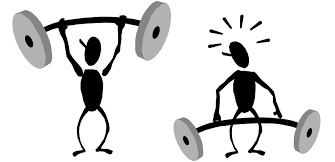 دروس على الخط                                               د. صالح حميداتومقياس: المراجعة والتدقيق الجبائي – أولى ماستر محاسبة وتدقيق
المراجعة الجبائية تعطي للمؤسسة قابلية إستعمال الجباية لفائدتها من خلال التزامها بإنقاص العبء الضريبي إلى أقصى حد ممكن في أطر قانونية.
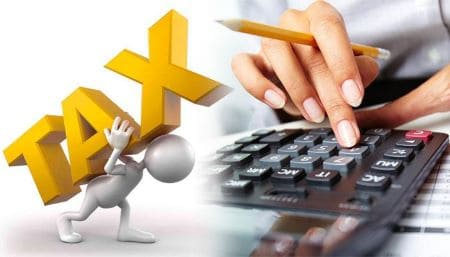 دروس على الخط                                                    د. صالح حميداتومقياس: المراجعة والتدقيق الجبائي – أولى ماستر محاسبة وتدقيق
الكفاءات الواجب توفرها في المراجع
الإستقلالية  والحياد؛ 



الكفاءة المهنية أو الأهلية؛
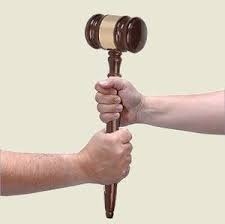 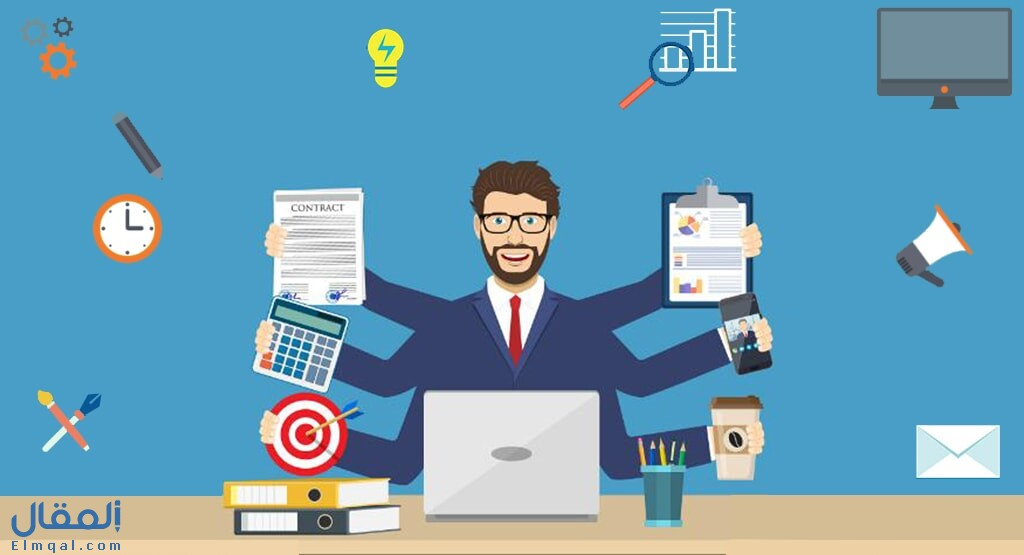 دروس على الخط                                                 د. صالح حميداتومقياس: المراجعة والتدقيق الجبائي – أولى ماستر محاسبة وتدقيق
السر المهني
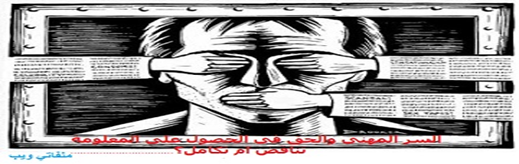 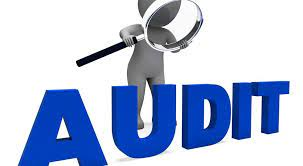 بذل العناية المهنية الملائمة
دروس على الخط                                                   د. صالح حميداتومقياس: المراجعة والتدقيق الجبائي – أولى ماستر محاسبة وتدقيق
مراحل سير مهمة المراجعة الجبائية
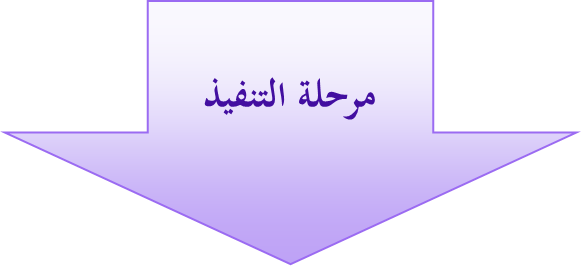 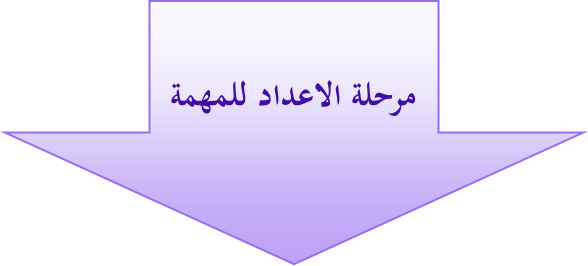 دروس على الخط                                                   د. صالح حميداتومقياس: المراجعة والتدقيق الجبائي – أولى ماستر محاسبة وتدقيق
مرحلة الاعداد لمهمة المراجعة


تبدأ عملية الإعداد للمهمة بالمعرفة الجيدة للمؤسسة، وهذا لشد إنتباهه إلى بعض المشاكل والأخطار المحتملة، من أجل وضع تصور لتوجيه مستقبلي للأعمال، وتنقسم هذه المرحلة إلى:
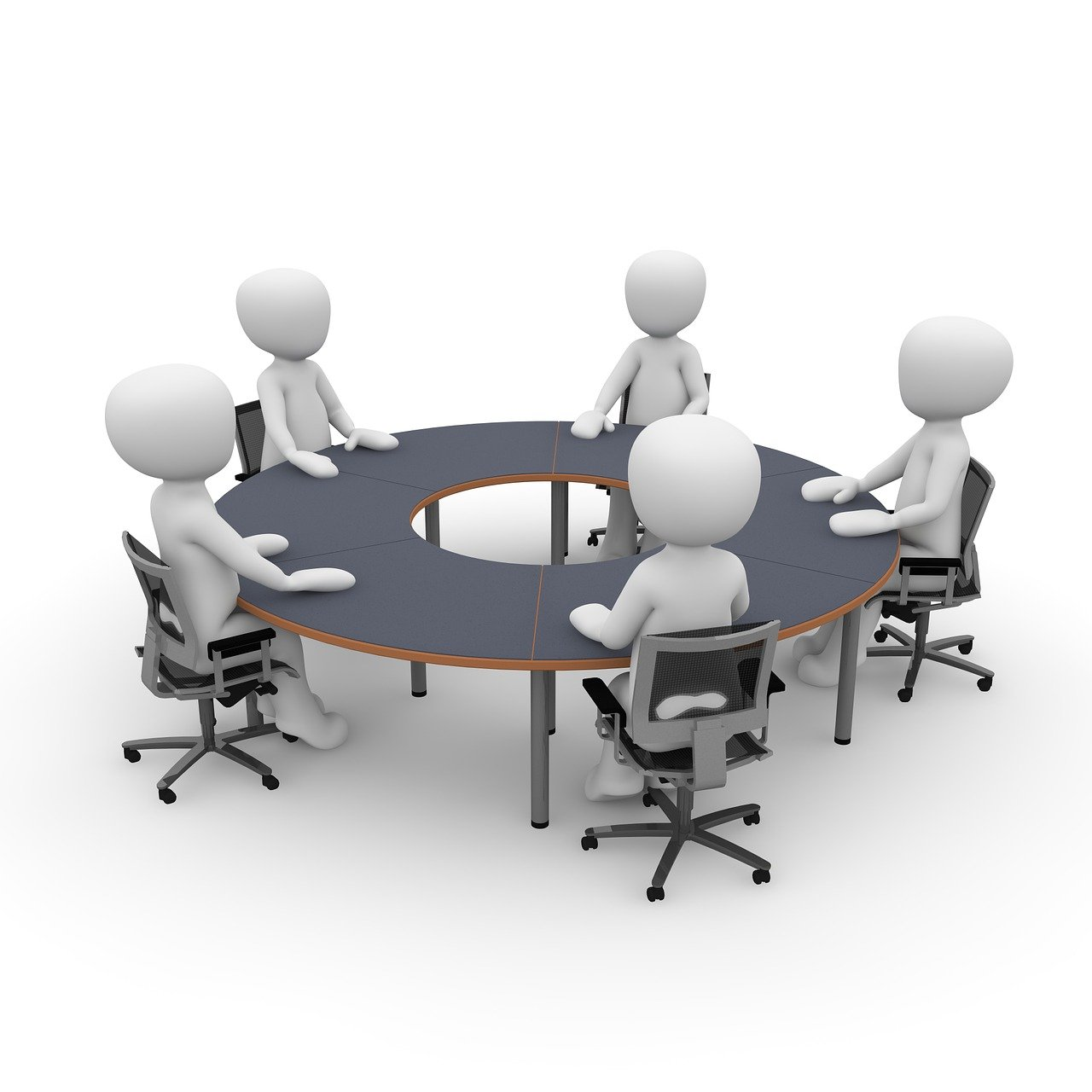 دروس على الخط                                               د. صالح حميداتومقياس: المراجعة والتدقيق الجبائي – أولى ماستر محاسبة وتدقيق
أولا- الأعمال التحضيرية للمهمة 
يبدأ المراجع أعماله بجمع المؤشرات و المعلومات العامة للمؤسسة بمعرفة:
 المكونات التي تسمح بتعريف المؤسسة؛
الأدوات التي تسمح بتسيير المؤسسة؛
القطاعات التي يمارس فيها نشاط المؤسسة. 
معرفة هذه المؤشرات يساعد على تحديد مصادر الأخطار التي تحيط بالمؤسسة سواء كانت متعلقة بنشاطها من أجل التطور أو المتعلقة بتنظيمها الإداري والمحاسبي والجبائي.
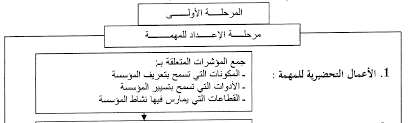 دروس على الخط                                               د. صالح حميداتومقياس: المراجعة والتدقيق الجبائي – أولى ماستر محاسبة وتدقيق
التخطيط والتحضير لبرنامج العمل
التعرف على المؤسسة؛
 التعرف على الوثائق القانونية، المحاسبية والتسييرية للمؤسسة، ويتعلق الأمر بتقارير محافظي الحسابات، وقرارات مجلس الإدارة و الجمعيات العامة؛ 
التعرف على الإتفاقيات الرئيسية المبرمة من طرف المؤسسة من خلال فحص عقود الإيجار، عقود التأمين، القروض، وغيرها؛
 التعرف على الخصائص الجبائية للمؤسسة؛
 التعرف على علاقة المؤسسة بإدارة الضرائب
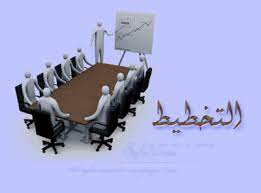 دروس على الخط                                               د. صالح حميداتومقياس: المراجعة والتدقيق الجبائي – أولى ماستر محاسبة وتدقيق
مرحلة تنفيذ المهمة
تقييم نظام الرقابة الداخلية
تنفيذ إجراءات التحقيق المباشرة
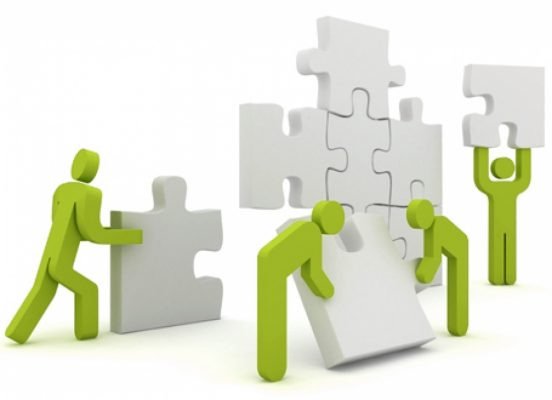 دروس على الخط                                               د. صالح حميداتومقياس: المراجعة والتدقيق الجبائي – أولى ماستر محاسبة وتدقيق
المحاضرة العاشرة
تقييم نظام الرقابة الداخلي
دروس على الخط                                               د. صالح حميداتومقياس: المراجعة والتدقيق الجبائي – أولى ماستر محاسبة وتدقيق
نظام الرقابة الداخلية هو مجموعة من الضمانات التي تساعد على التحكم في المؤسسة من أجل تحقيق الهدف المتعلق، بضمان الحماية، الإبقاء على الأصول ونوعية المعلومات وتطبيق تعليمات المديرية وتحسين النجاعة، ويبرز ذلك بالتنظيم وتطبيق طرق وإجراءات نشاطات المؤسسة من أجل الإبقاء على دوام العناصر السابقة.
دروس على الخط                                                د. صالح حميداتومقياس: المراجعة والتدقيق الجبائي – أولى ماستر محاسبة وتدقيق
تنفيذ إجراءات التحقيق المباشرة
التحقيق المباشر هو طلب تأكيدات من طرف المسؤولين المكلفين بالجانب الجبائي، من أجل تكوين رأي حول صدق المعلومات الجبائية المختبرة، والهدف من هذه الاجراءات هو إبداء رأي حول مدى إنضباط المؤسسة وإحترامها للتشريعات الجبائية، ولهذا عليه التأكد من:
دروس على الخط                                               د. صالح حميداتومقياس: المراجعة والتدقيق الجبائي – أولى ماستر محاسبة وتدقيق
التأكد من أن المؤسسة غير معرضة لمخاطر جبائية لم يتم تحديدها؛
 التحقق من أن التكلفة الضريبية في حدها الأدنى؛
 تحديد الخيارات التي أقدمت عليها المؤسسة.
دروس على الخط                                               د. صالح حميداتومقياس: المراجعة والتدقيق الجبائي – أولى ماستر محاسبة وتدقيق
مراقبة قواعد المضمون
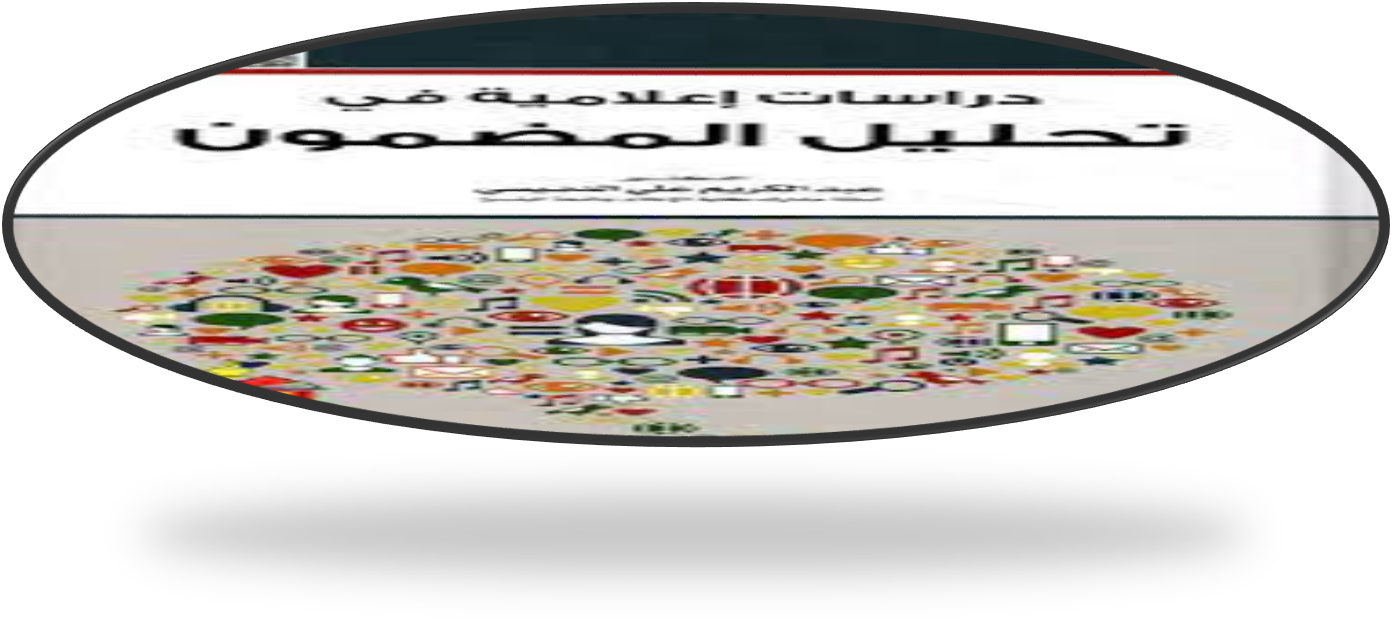 دروس على الخط                                               د. صالح حميداتومقياس: المراجعة والتدقيق الجبائي – أولى ماستر محاسبة وتدقيق
تشكل الوثائق المحاسبية الدعامة الأساسية لمعظم العمليات ذات الأثر الجبائي، ولهذا فإن المراجعة المحاسبية يجب أن تكون وسيلة بالنسبة للمراجع الجبائي للتحقق من درجة تطابق عمليات المؤسسة مع الأحكام الجبائية.
دروس على الخط                                               د. صالح حميداتومقياس: المراجعة والتدقيق الجبائي – أولى ماستر محاسبة وتدقيق
مراقبة القواعد الشكلية والزمنية

يلاحظ المراجع بشكل خاص شروط إعداد التصريحات الجبائية؛
يتحقق من أن التصريحات قد تم إعدادها وفقا لما نص عليه القانون المعمول به؛
يتأكد من أن المؤسسة تحتفظ بتصريحاتها ضمن مختلف الوثائق؛
يتحقق من أن المؤسسة كفيلة بالتبرير اللاحق للعناصر المصرح بها في التصريحات المودعة؛
يتحقق من أن المؤسسة تستعمل جداول لمقارنة التطابق بين مختلف الدفاتر والوثائق المحاسبية والتصريحات الجبائية.
دروس على الخط                                               د. صالح حميداتومقياس: المراجعة والتدقيق الجبائي – أولى ماستر محاسبة وتدقيق
دروس على الخط                                               د. صالح حميداتومقياس: المراجعة والتدقيق الجبائي – أولى ماستر محاسبة وتدقيق
مراقبة تطبيق القواعد الزمنية
دروس على الخط                                               د. صالح حميداتومقياس: المراجعة والتدقيق الجبائي – أولى ماستر محاسبة وتدقيق
يجب أن تحظى بالإهتمام من طرف المراجع لأن مبالغ العقوبات المترتبة عن التأخر في إيداع التصريحات أو في تسديد الحقوق من الضرائب والرسوم قد تكون كبيرة؛
يجب أن يتحقق من وجود سجل للإستحقاقات الجبائية (Echéancier fiscal) ، حيث يسجل فيه مجموع إلتزامات المؤسسة الجبائية وتواريخ تسديد مختلف الضرائب والرسوم ...الخ.
دروس على الخط                                               د. صالح حميداتومقياس: المراجعة والتدقيق الجبائي – أولى ماستر محاسبة وتدقيق
مرحلة إعداد تقرير المراجعة الجبائية
دروس على الخط                                               د. صالح حميداتومقياس: المراجعة والتدقيق الجبائي – أولى ماستر محاسبة وتدقيق
يتضمن تقرير المراجع:
نتائج التحقيقات التي قام بها؛
توصيات موجهة إلى مسيري المؤسسة حيث يحدد الأخطاء والعقوبات المترتبة عنها كما يقترح علاجاً لها؛
تقييم مدى الإمتثال للقواعد الضريبية فيما يخص العمليات والقرارات المدروسة وبالتالي تقرير إعادة النظر في النقائص، الأخطاء والمخالفات الموجودة؛
خصائص تقرير المراجعة الجبائية

أولا- من حيث الشكل
ثانيا- من حيث المضمون
دروس على الخط                                               د. صالح حميداتومقياس: المراجعة والتدقيق الجبائي – أولى ماستر محاسبة وتدقيق
أولا -  خصائص تقرير المراجع من حيث الشكل

للمراجع الجبائي الحرية الكبيرة في إعداد تقريره لأنه لا توجد معايير خاصة لذلك؛
دروس على الخط                                               د. صالح حميداتومقياس: المراجعة والتدقيق الجبائي – أولى ماستر محاسبة وتدقيق
يكون التقرير شفهيا أو كتابيا، وهذا الأخير هو المفضل لأنه يعتبر وثيقة إثبات، مع إمكانية الرجوع إليه والاستفادة من نتائجه من طرف الإدارة وكذلك أثناء مهمة مراجعة جبائية لاحقة.
دروس على الخط                                               د. صالح حميداتومقياس: المراجعة والتدقيق الجبائي – أولى ماستر محاسبة وتدقيق
توصيات المراجع الجبائي 
التوصيات ذات الطابع العلاجي
التوصيات ذات الطابع الوقائي
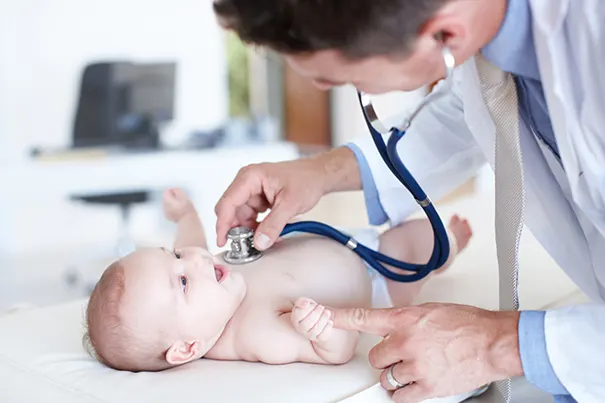 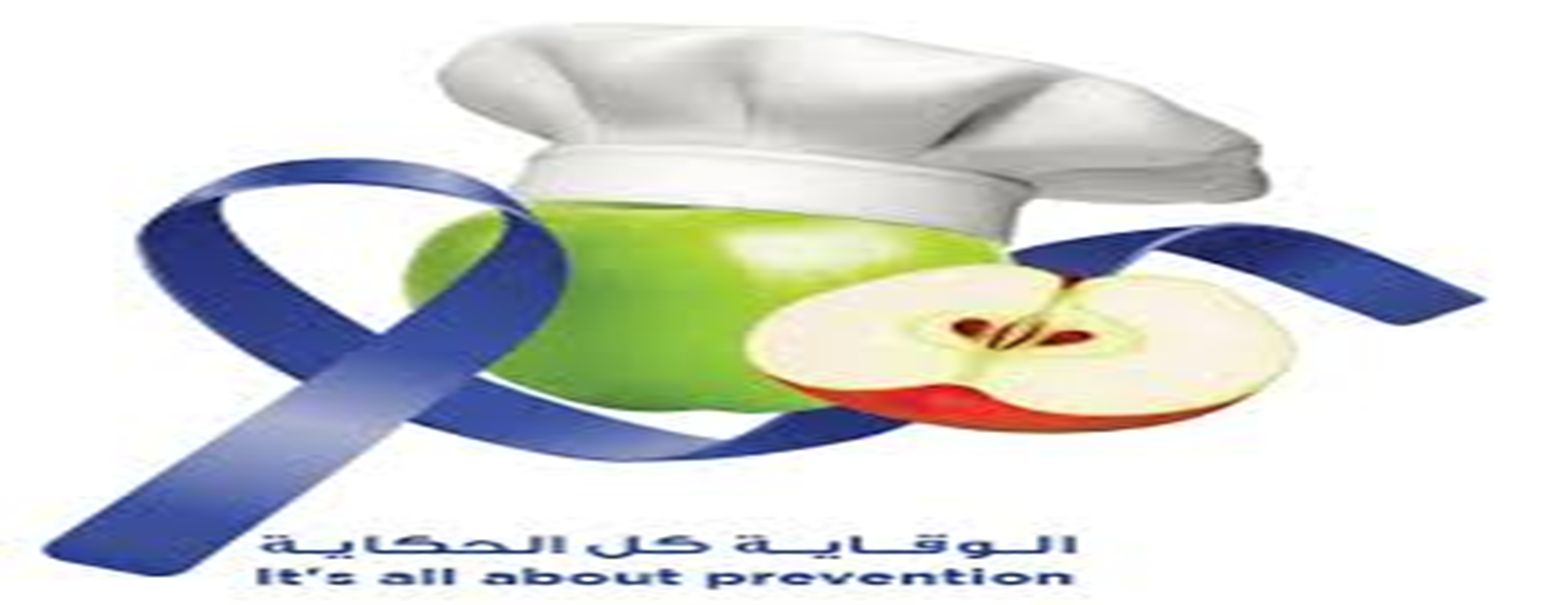 دروس على الخط                                               د. صالح حميداتومقياس: المراجعة والتدقيق الجبائي – أولى ماستر محاسبة وتدقيق
التوصيات ذات الطابع العلاجي
تتضمن:
تصحيح الأخطاء الجبائية البحتة، والقيام بإجراءات التسوية والتعديل؛
  تصحيح الأخطاء الجبائية المحاسبية.
دروس على الخط                                                     د. صالح حميداتومقياس: المراجعة والتدقيق الجبائي – أولى ماستر محاسبة وتدقيق
التوصيات ذات الطابع الوقائي
تهدف إلى:
لفت إنتباه المؤسسة إلى ضرورة أن تكون قادرة على تبرير وضعيتها الجبائية في حالة قيام إدارة الضرائب بعملية المراقبة؛ 
البحث عن مصادر عدم الإنتظام والقضاء عليها؛
دروس على الخط                                                     د. صالح حميداتومقياس: المراجعة والتدقيق الجبائي – أولى ماستر محاسبة وتدقيق
اقتراح مقاييس وإجراءات تجنب المؤسسة من الوقوع في حالات عدم الانتظام المكتشفة مرة أخرى؛
اقتراح إجراءات أمان جبائي جديدة قد تتعلق بمعالجة النقائص الموجودة في الإجراءات القديمة أو تتعلق بإجراءات رقابة جديدة؛
ضرورة إعتماد المؤسسة على خبرة المراجع في اكتشاف حالات عدم الانتظام التي  يصعب تحديدها لإيجاد التبرير المقنع في حال خضوع المؤسسة لرقابة إدارة الضرائب.
دروس على الخط                                                     د. صالح حميداتومقياس: المراجعة والتدقيق الجبائي – أولى ماستر محاسبة وتدقيق
دروس على الخط                                                     د. صالح حميداتومقياس: المراجعة والتدقيق الجبائي – أولى ماستر محاسبة وتدقيق
المحاضرة الحادية عشر (11)
المراجعة الجبائية للضرائب والرسوم

مراجعة الضريبة على أرباح الشركات
دروس على الخط                                                     د. صالح حميداتومقياس: المراجعة والتدقيق الجبائي – أولى ماستر محاسبة وتدقيق
يقوم المراجع بهذه المهمة وفقا لخطوات مدروسة ومنتظمة، حيث يعمل على مراجعة:
 الوعاء الضريبي؛
عملية التصفية والتسديد؛
 جميع الإجراءات الواجبة الإتباع فيما يخص الإطار الزمني والمكاني؛
شروط الإستفادة من التخفيضات أو الإمتيازات الجبائية.
دروس على الخط                                                     د. صالح حميداتومقياس: المراجعة والتدقيق الجبائي – أولى ماستر محاسبة وتدقيق
دراسة حاااالة


المراجعة الجبائية للضريبة على أرباح الشركات
دروس على الخط                                                     د. صالح حميداتومقياس: المراجعة والتدقيق الجبائي – أولى ماستر محاسبة وتدقيق
تمر مراجعة  الضريبة على أرباح الشركات عبر مرحلتين هما : 

                       مراجعة الوعاء؛
                      مراجعة التصفية والتسديد.
دروس على الخط                                                     د. صالح حميداتومقياس: المراجعة والتدقيق الجبائي – أولى ماستر محاسبة وتدقيق
أولا : مراجعة الوعاء
دروس على الخط                                                     د. صالح حميداتومقياس: المراجعة والتدقيق الجبائي – أولى ماستر محاسبة وتدقيق
إن الربح الخاضع للضريبة على أرباح الشركات هو الربح الصافي
 المحدد حسب نتيجة العمليات أيا كانت طبيعتها المحققة من طرف المؤسسة والوحدات التابعة لها، بما في ذلك على وجه الخصوص التنازلات عن أي عنصر من عناصر الأصول أثناء الإستغلال أوفي نهايته
دروس على الخط                                                     د. صالح حميداتومقياس: المراجعة والتدقيق الجبائي – أولى ماستر محاسبة وتدقيق
النتيجة الجبائية = النتيجة المحاسبية + الإدماجات (الإستردادات) - التخفيضات
دروس على الخط                                                     د. صالح حميداتومقياس: المراجعة والتدقيق الجبائي – أولى ماستر محاسبة وتدقيق
مراجعة كيفية تحديد النتيجة المحاسبية



ويكون ذلك بمراجعة كيفية تحديد النواتج والأعباء بإجراء 
عمليات بحث وتحقيق فيها.
دروس على الخط                                                     د. صالح حميداتومقياس: المراجعة والتدقيق الجبائي – أولى ماستر محاسبة وتدقيق
أولا- مراجعة النواتج
مراجعة رقم الأعمال : يقوم المراجع في بداية الأمر بالتأكد من أن رقم الأعمال يعكس الحقيقة، وذلك باستعماله لتقنيات يتم من خلالها إعادة تكوين رقم الأعمال وهناك طريقتين هما:
دروس على الخط                                                     د. صالح حميداتومقياس: المراجعة والتدقيق الجبائي – أولى ماستر محاسبة وتدقيق
الطريقة الأولى : إعادة تأسيس رقم الأعمال اعتمادا على المداخيل

 رقم الأعمال المعاد تكوينه = الصندوق + الحسابات البنكية + تسبيقات الزبائن في (01/01) + رصيد الزبائن في (31/12)-تسبيقات الزبائن في (31/12) - رصيد الزبائن في(01/01).
دروس على الخط                                                     د. صالح حميداتومقياس: المراجعة والتدقيق الجبائي – أولى ماستر محاسبة وتدقيق
الطريقة الثانية : إعادة تأسيس رقم الأعمال اعتمادا على الفواتير (استخراج رقم الاعمال المفوتر من خلال المقبوضات)

(الفوترة المعاد تكوينها = التحصيلات المصرح بها - أرصدة الزبائن في(01/01) + تسبيقات الزبائن في(01/01) + أرصدة الزبائن في(31/12) - تسبيقات الزبائن في(31/12).
ى
دروس على الخط                                                     د. صالح حميداتومقياس: المراجعة والتدقيق الجبائي – أولى ماستر محاسبة وتدقيق
كما أن المراجع الجبائي ملزم كذلك بما يلي:

التأكد من التطابق بين المبالغ المسجلة في اليومية العامة والأرصدة المستخرجة من اليوميات المساعدة؛
التأكد من إحترام قواعد تسجيل فواتير البيع في اليوميات؛ 

التأكد من التطابق بين فواتير البيع ووصولات التسليم؛ 
التأكد من التطابق بين أصناف البيع، وما هو مصرح به فيما يخص  (TAP) و(TVA)؛
التأكد من العمليات الحسابية في الفواتير.
دروس على الخط                                                     د. صالح حميداتومقياس: المراجعة والتدقيق الجبائي – أولى ماستر محاسبة وتدقيق
مراجعة النواتج الأخرى : يقوم المراجع عندها بالقيام بما يلي : 

_ التأكد من التسجيل المحاسبي للحسومات المكتسبة؛

_ التأكد من صحة و موضوعية تقييم إنتاج المؤسسة لحاجتها الخاصة؛ 

_ التأكد من التسجيل المحاسبي للإعانات الممنوحة..
دروس على الخط                                                     د. صالح حميداتومقياس: المراجعة والتدقيق الجبائي – أولى ماستر محاسبة وتدقيق
مراجعة الأعباء: يقوم المراجع بالتأكد من توفر الشروط العامة لقابلية تخفيض الأعباء، ولكي تكون الأعباء قابلة للخصم جبائياً من نتيجة الدورة يجب أن تحقق الشروط التالية:

يجب أن ينجر عنها تخفيض في أصول الميزانية الصافية أو إرتفاع في ديون المؤسسة دون أن تحدث أي تغير في مستوى الميزانية؛
يجب أن تكون مسجلة محاسبياً ومبررة بوثائق إثبات، هذا الشرط يسمح بالتأكد من حقيقة هذه النفقات ومبلغها، كما يسمح بتقرير ضمها أو عدمه إلى نفقات الدورة؛ 
يجب أن تكون ضرورية لضمان السير العادي لوظائف المؤسسة.
دروس على الخط                                                     د. صالح حميداتومقياس: المراجعة والتدقيق الجبائي – أولى ماستر محاسبة وتدقيق
ثانيا : مراجعة التصفية والتسديد

إن مراجعة التصفية تتركز على نقطتين هامتين هما:

مراجعة صحة المعدل المطبق؛

مراجعة الإنضباط في التصريح والتسديد.
دروس على الخط                                                     د. صالح حميداتومقياس: المراجعة والتدقيق الجبائي – أولى ماستر محاسبة وتدقيق
مراجعة المعدل المطبق : يجب على المراجع التأكد من التطبيق السليم للمعدلات المطبقة في الجزائر، حيث تختلف المعدلات بإختلاف الأنشطة:
دروس على الخط                                                     د. صالح حميداتومقياس: المراجعة والتدقيق الجبائي – أولى ماستر محاسبة وتدقيق
19% بالنسبة لأنشطة إنتاج السلع؛
23 % بالنسبة لأنشطة البناء والأشغال العمومية و الري و كذا الأنشطة السياحية و الحمامات بإستثناء وكالات الأسفار؛
26 % بالنسبة للأنشطة الأخرى.
يجب على الأشخاص المعنويين الخاضعين للضريبة على أرباح الشركات أن يقدموا محاسبة منفصلة لهذه الانشطة تسمح بتحديد حصة الأرباح عن كل نشاط مناسب لمعدل الضريبة الواجب تطبيقه. و في حالة عدم إحترام مسك محاسبة منفصلة يؤدي إلى تطبيق منهجي لمعدل 26 %.
دروس على الخط                                                     د. صالح حميداتومقياس: المراجعة والتدقيق الجبائي – أولى ماستر محاسبة وتدقيق
مراجعة الانضباط في التصريح والتسديد

يتأكد المراجع من أن التصريح السنوي بمبلغ الربح الخاضع للضريبة الخاص بالسنة المالية السابقة قد تم إيداعه في الآجال القانونية أي قبل 30 أفريل على الأكثر من كل سنة
دروس على الخط                                                     د. صالح حميداتومقياس: المراجعة والتدقيق الجبائي – أولى ماستر محاسبة وتدقيق
كما أنه على المراجع أن يتأكد من أن الشركة قامت بعملية تسديد الدفعات وكذا رصيد التصفية حيث أنها ملزمة بأداء ثلاث تسبيقات محددة زمنيا كما يلي :
التسبيق الأول : من 20 فيفري إلى 20 مارس؛
التسبيق الثاني : من 20 ماي إلى 20 جوان؛
التسبيق الثالث : من 20 أكتوبر إلى 20 نوفمبر.
يساوي مبلغ كل تسبيق (30 %) من الضريبة المتعلقة بالربح المحقق في آخر السنة المالية المختتمة عند تاريخ إستحقاقها (ربح الدورة الأخيرة المقفلة).
دروس على الخط                                                     د. صالح حميداتومقياس: المراجعة والتدقيق الجبائي – أولى ماستر محاسبة وتدقيق
أما بالنسبة للمؤسسات حديثة الإنشاء يساوي كل تسبيقه (30 %) من الضريبة المحسوبة على الحاصل المقدر بنسبة (5 %) من الرأسمال الإجتماعي المسخر
دروس على الخط                                                     د. صالح حميداتومقياس: المراجعة والتدقيق الجبائي – أولى ماستر محاسبة وتدقيق
أما رصيد التصفية الذي يمثل الفارق الموجب بين مبلغ الضريبة المستحق ومجموع الأقساط، فيتم دفعه دون إخطار مسبق في أجل أقصاه يوم إيداع التصريح السنوي (30 أفريل). وعندما تستفيد الشركة من تمديد أجل إيداع التصريح السنوي*. يمدد كذلك أجل تسوية رصيد التصفية. في حالة وجود قوة قاهرة، يمكن تمديد أجل تقديم التصريح السنوي بناء على قرار المدير العام للضرائب، غير أنه لا يمكن تجاوز تحديد هذا الأجل ثلاثة (03) أشهر.
دروس على الخط                                                     د. صالح حميداتومقياس: المراجعة والتدقيق الجبائي – أولى ماستر محاسبة وتدقيق
سورة العنكبوت، آية: 49".(وَيَرَى الَّذِينَ أُوتُوا الْعِلْمَ الَّذِي أُنْزِلَ إِلَيْكَ مِنْ رَبِّكَ هُوَ الْحَقَّ وَيَهْدِي إِلَى صِرَاطِ الْعَزِيزِ الْحَمِيدِ). «
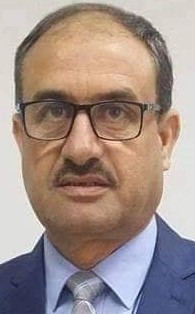 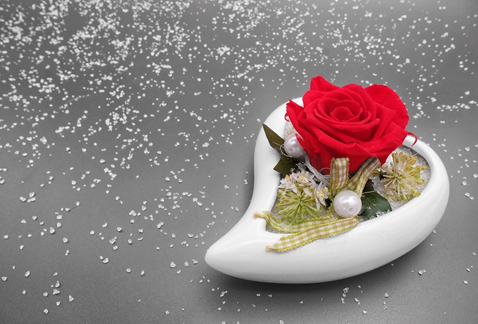 تمنياتي لكم بالنجاح والتوفيق ... عذرا عن أي تقصير أو تأخير.. 

«هذا ما عندي فإن احسنت فمن الله، وإن أسأت أو أخطأت فمن نفسي والشيطان»                                                            تحياتي .. السلام عليكم                                                                                                                    د. صالح حميداتو